Obecná farmakologie
FARMAKODYNAMIKA 
• nauka o mechanismu působení látek v organismu
• studuje účinky léčiv a jejich mechanismy v závislosti na dávce
a cestě vstupu do organismu
• - „co dělá léčivo v organismu“

FARMAKOKINETIKA
• se zabývá studiem osudu léčiv v organismu, zaměřeným na
časový průběh koncentrací léčiv a jejich metabolitů v
biologických tekutinách a tkáních po podání
• popisuje farmakokinetické děje (absorpci,distribuci a
eliminaci) a jejich využití pro predikci účinku a bezpečnosti
farmakoterapie
• - „co dělá organismus s léčivem“
Farmakokinetika

 osudu léčiv v organizmu v čase po podání- farmakokinetické děje:
absorpce
distribuce
metabolizmus
exkrece léčiv 
+ vztah těchto dějů k farmakologickému (terapeutickému, toxickému) účinku léčiv.
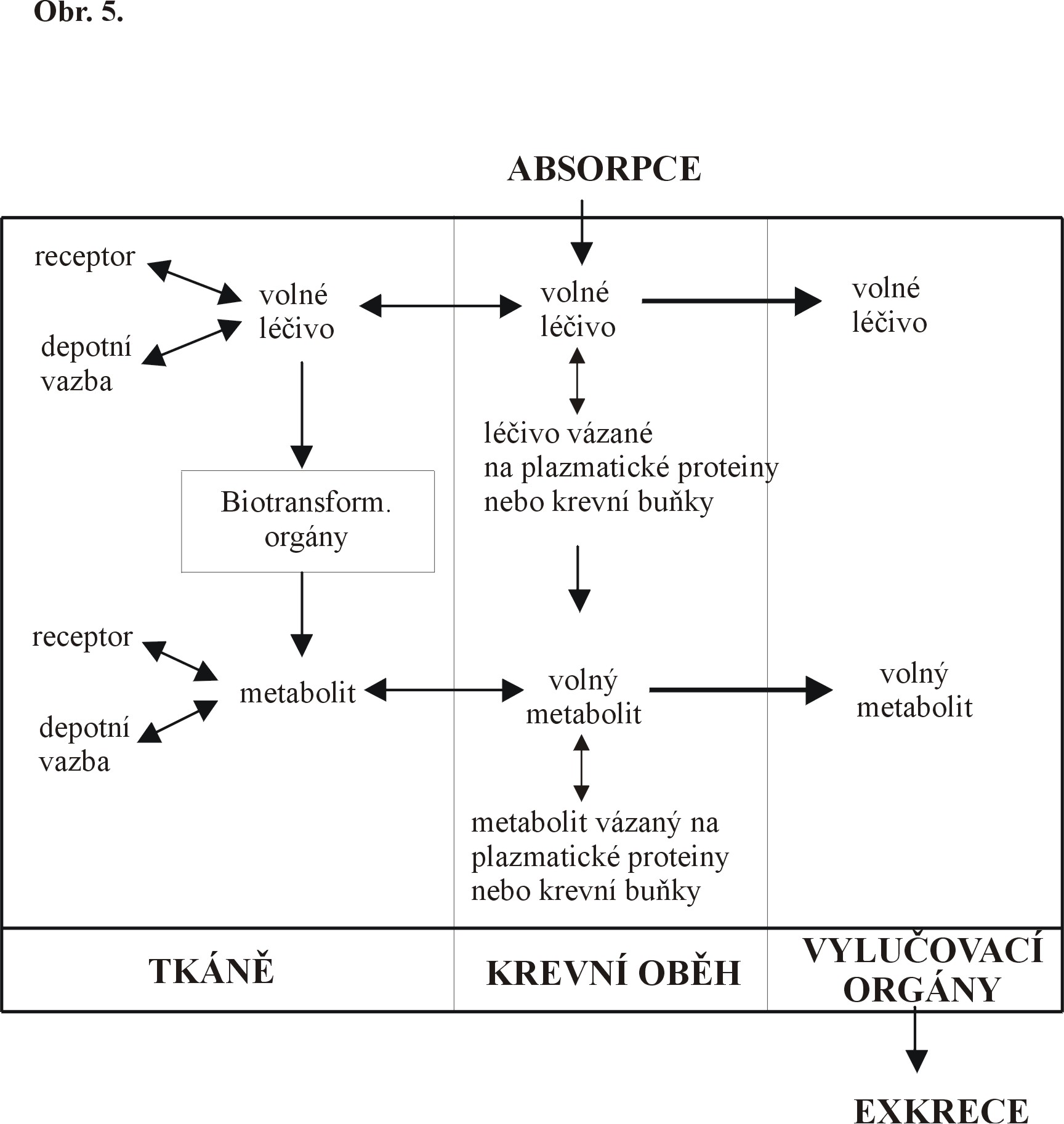 Obecné zákonitosti pohybu léčiva v lidském těle
Fyzikálně - chemické vlastnosti léčiva
rozpustnost ve vodě
rozpustnost v tucích (rozdělovací koeficient lipoidní/vodní fáze)
acidobazické vlastnosti (stupeň disociace) 
molekulová hmotnost, tvar molekuly
 Prostup léčiva biologickými membránami
 Vazba léčiva
specifická - na receptory 
nespecifická (inertní): 
na plazmatické bílkoviny 
na krevní buňky
ve tkáních
Transport látek přes biomembrány
Absorpce - cesty podání
Absorpce - průnik rozpuštěného léčiva z místa podání do krve – nutná pro celkový účinek - systémový.
Účinek místní – na kůži, sliznice anebo do tělních dutin – absorpce je nevýhodou – možné NÚ – např. lokální anestetika typu kokainu, lokální kortikoidy.
Celkové podání
enterální (do trávicího ústrojí): 				per os (ústy)	per rectum (do konečníku)
	parenterální (s obejitím střeva): 			intravenózní - i.v.				 	   	intraarteriální - i.a.		intramuskulární - i.m.		subkutánní - s.c.		sublinguální						na kůži		na nosní sliznici		inhalační
Enterální podání
Účinek nastupuje do 30 minut.
modifikující faktory:· pH žaludku, enterosolventní obal· současně požitá strava· motilita GIT· stav GIT—žaludeční kyselina, žlučové kyseliny, 		pankreatické a střevní šťávy· stav jater - městnání ve v. portae
efekt prvního průchodu
desintegrace, desagregace, disoluce
Per rectum (čípky, klysma)
účinek nastupuje do 15 minut
jak pro místní účinek, tak pro systémový
léková forma nesmí dráždit sliznici rekta, klysma má být zahřáto na teplotu těla.
Intravenózní (i.v.) - injekce, infúze
-účinek nastupuje do 1-2 minut
- znamená, že se téměř ihned všechno podané léčivo dostává do žilního a vzápětí rychle i do tepenného krevního oběhu - odpadá fáze absorpce
pravý roztok (mikroemulze) - izotonický – apyrogenní – sterilní
Intraarteriální,  i.a.
- je prakticky podobné podání i.v., s tím rozdílem, že  hladinu lze rychle navodit v cílové struktuře určitého orgánu.
např. vazodilatancia u tepenné embolie, RTG kontrastní látky k zobrazení určitého arteriálního řečiště. V cytostatické terapii se aplikuje 5-fluorouracil do a.hepatica  k ovlivnění jaterních  metastáz
Intramuskulární, i.m.
do 10-15 minut - suspenze či emulze, ! Izotonický + izoacidní
Subkutánní, s.c.
(injekce, implatační tablety) - injekční podání má v podstatě podobné  charakteristické rysy s podáním i.m.
Sublinguální (pod jazyk) – (roztoky, kapky, tablety) – lipofilní látky – obchází játra – nástup do 2-5 minut (nitroglycerin).
Intrabukální do prostoru mezi tvář a dáseň má podobné vlastnosti jako sublinguální podání. 
Na kůži (roztoky, masti, pasty, mazání) - účinek místní vs. celkový. Transdermálně se podávají také náplastě s prodlouženým uvolňováním léčiva.  Permeabilita kůže se liší podle lokalizace:  ploska nohy < předloktí < kůže hlavy < skrotum < za uchem. Permeabilitu kůže lze zvýšit okluzí (neprodyšným obvazem kolem místa aplikace).
Intranazální - místní účinky - např. při rhinitidách. Pro systémové účinky - nosní spreje - peptidické hormony, kalcitonin, antidiuretický hormon, které jsou při podání per os rychle inaktivovány v GIT (inzulín ?). 
Inhalační – celkové účinky např. anestetika vs. lokální – antiastmatika (část se může vstřebat – kortikoidy). 
Intraokulární podání  se využívá pro účinky místní (antibiotika), vstřebání přes konjunktivální sliznici může vést k nežádoucím systémovým účinkům (např. atropin).  
Intratekální - do subarachnoidálního prostoru cestou lumbální punkce se používá se speciálních indikacích.
LÉKOVÉ FORMY
1. generace - klasické 
  léková forma samotná uvolní veškeré v ní obsažené léčivo rychle
 profil plazmatických koncentrací v čase je ovlivňován hlavně rychlostí farmakokinetických procesů (absorpce, distribuce a eliminace) 
2. generace  - s  řízeným (prodlouženým - retadrovaným) uvolňováním 
 profil dosažených plazmatických koncentrací je kromě farmakokinetických procesů ovlivňován také vlastnostmi lékové formy.
perorální retardované lékové formy (např. Nitro-Mack) nebo náplastě na kůži (TTS)
Lékové  formy  3. generace  s  cílenou  distribucí
- do požadované tkáně (genová terapie)
- vyhnout se tkáním, které by mohla toxicky ovlivnit (např. lipozomální preparáty).
Distribuce
průnik léčiva s krve do tkánídynamický děj, kde nás zajímá:
       rychlost -  která závisí na:                        vazbě,                        průniku před biomembránu                       průtoku orgánem 
       stav - distribuční rovnováha, kdy se vyrovnají  podíly volných 			frakcí léčiva v plazmě a ve tkáních
Distribuční objem-Vd – hypotetický		poměr mezi množstvím léčiva v organizmu 		a dosaženou plazmatickou koncentrací
Objemy tělesné vody u 70 kg člověka
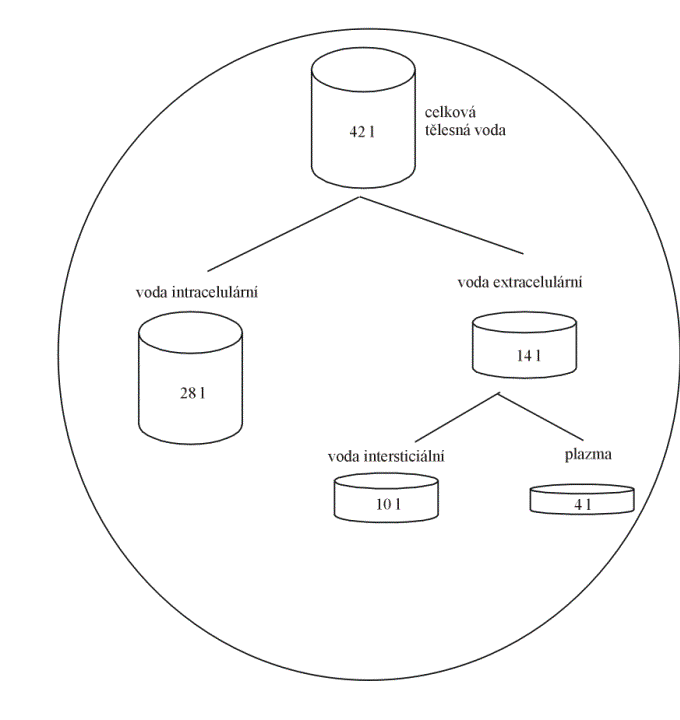 Biotransformace - metabolizmus
Procesy probíhající převážně v játrech, ale i v ledvinách a jiných tkáních těla.
Enzymatické procesy
 biodegradace
 bioaktivace (prodrug)
                                      enalapril-enalaprilát
                                      kodein-morfin
1. Fáze: oxidace, hydrolýza -je zachována určitá liposolubilita
2. Fáze: konjugace - látky se stávají rozpustné ve vodě.
Eliminace
Proces vedoucí k odstranění aktivní látky z organismu.

Aplikované látky a jejich metabolity se z organismu odstraňují různými cestami - většina látek je vylučována močí či stolicí. 

Hydrofilní produkty biotransformace s menší molekulovou hmotností přestupují přednostně z jaterní buňky do krve a jsou vyloučeny močí, zatím co metabolity s větší molekulovou hmotností přestupují z jaterní buňky do žluči a tou jdou do střev a jsou eliminovány stolicí (pokud nepodléhají zpětné resorpci).
Exkrece
Játra, ledviny,  plíce, střevo, pot, sliny, mléko, slzy
Ledviny
Exkrece moči - glomerulární filtrace, tubulární sekrece, tubulární reabsorpce.
Játra
Exkrece žluči-biliární clearance.
Mléko – viz dále